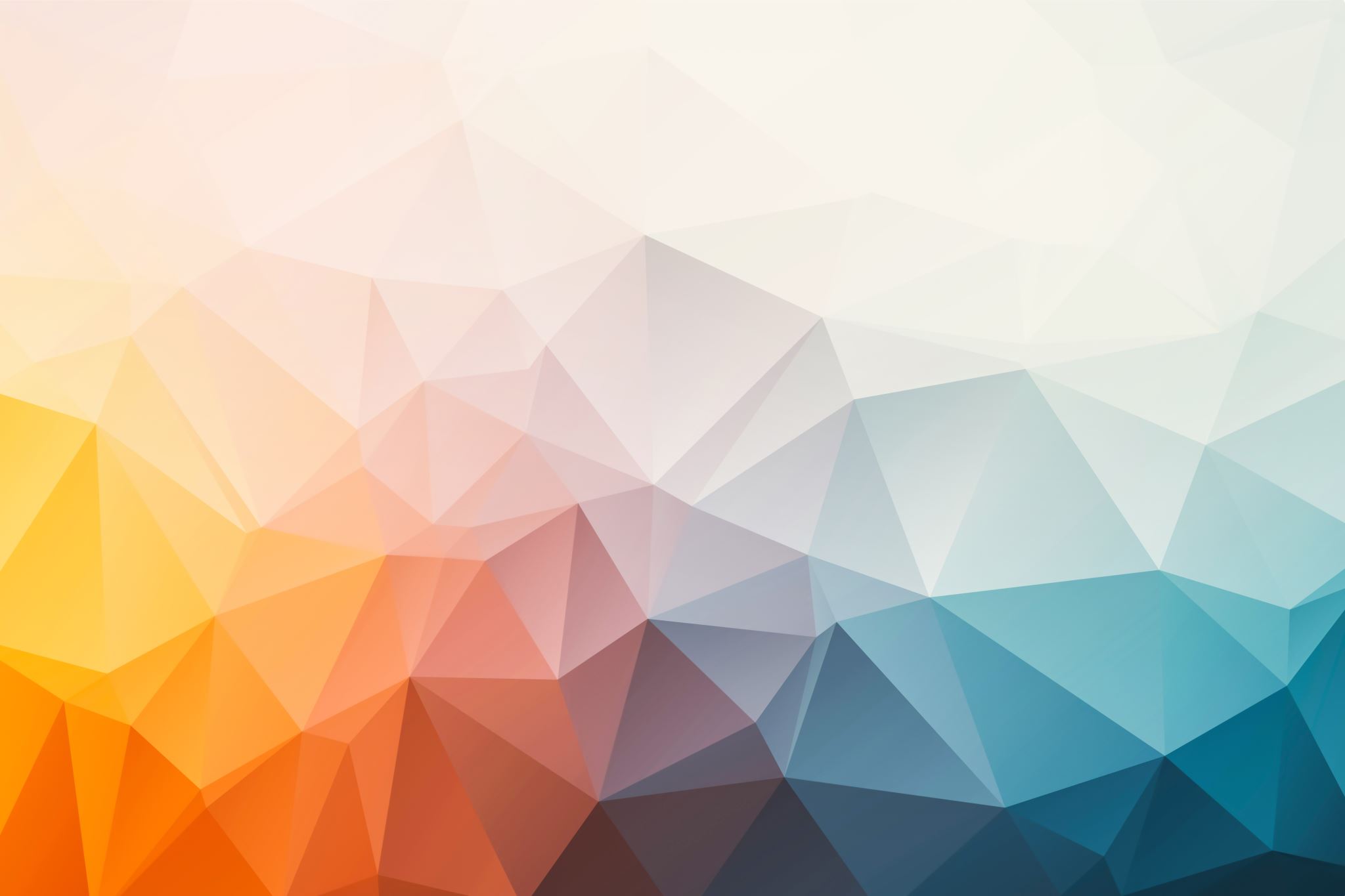 Polynomial and Rational Functions
Chapter 5




Algebra and Trigonometry 2e, OpenStax, Jay Abramson
https://openstax.org/details/books/algebra-and-trigonometry-2e
[Speaker Notes: Images and notes within these slides are from the OpenStax textbook Algebra and Trigonometry 2e]
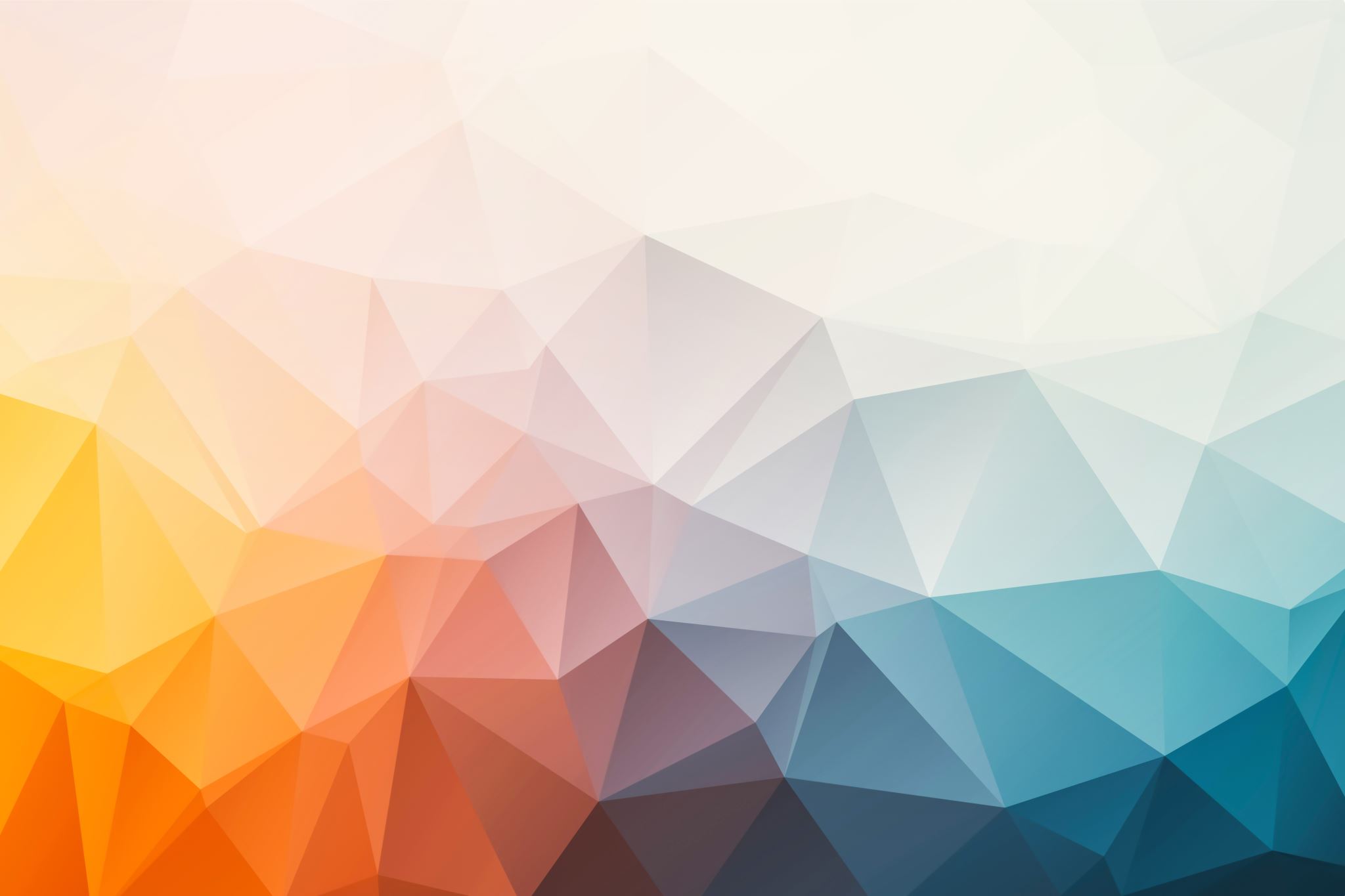 5.3 Graphs of Polynomial Functions
https://openstax.org/details/books/algebra-and-trigonometry-2e
[Speaker Notes: Images and notes within these slides are from the OpenStax textbook Algebra and Trigonometry 2e]
What are the learning objectives for this section?

 Recognize characteristics of graphs of polynomial functions.
 Use factoring to ﬁnd zeros of polynomial functions.
 Identify zeros and their multiplicities.
 Determine end behavior.
 Understand the relationship between degree and turning points.
 Graph polynomial functions.
 Use the Intermediate Value Theorem.
https://openstax.org/details/books/algebra-and-trigonometry-2e
Recognizing Characteristics of Graphs of Polynomial Functions

Polynomial functions of degree 2 or more have graphs that do not have sharp corners; recall that these types of graphs are called smooth curves. 

Polynomial functions also display graphs that have no breaks. 

Curves with no breaks are called continuous.
https://openstax.org/details/books/algebra-and-trigonometry-2e
Which of these graphs represents a polynomial function?
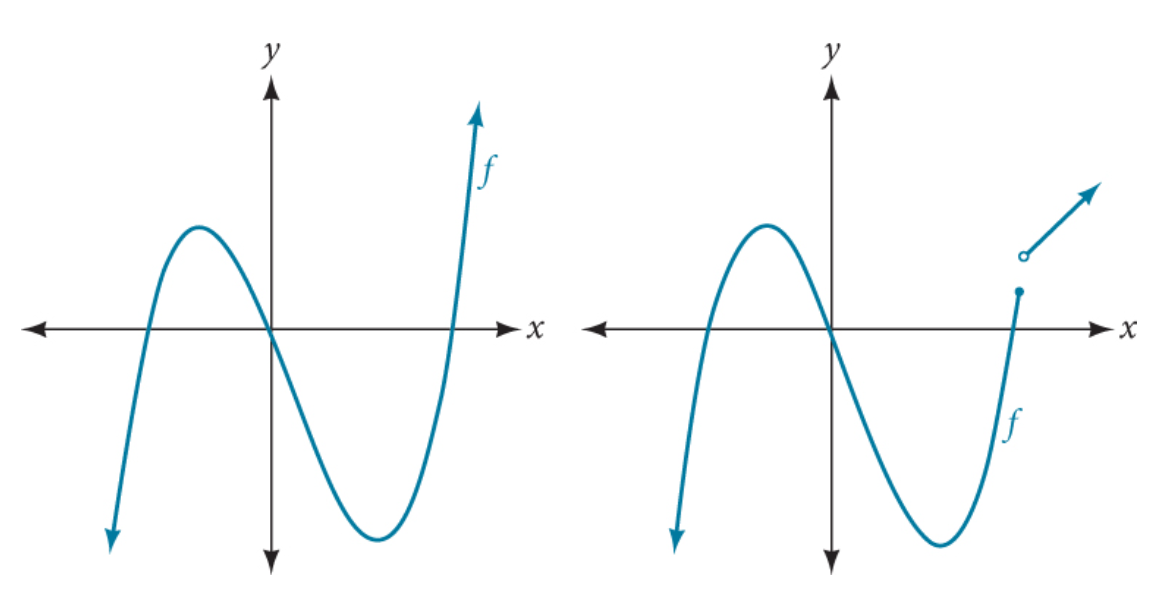 https://openstax.org/details/books/algebra-and-trigonometry-2e
Which of these graphs represents a polynomial function?
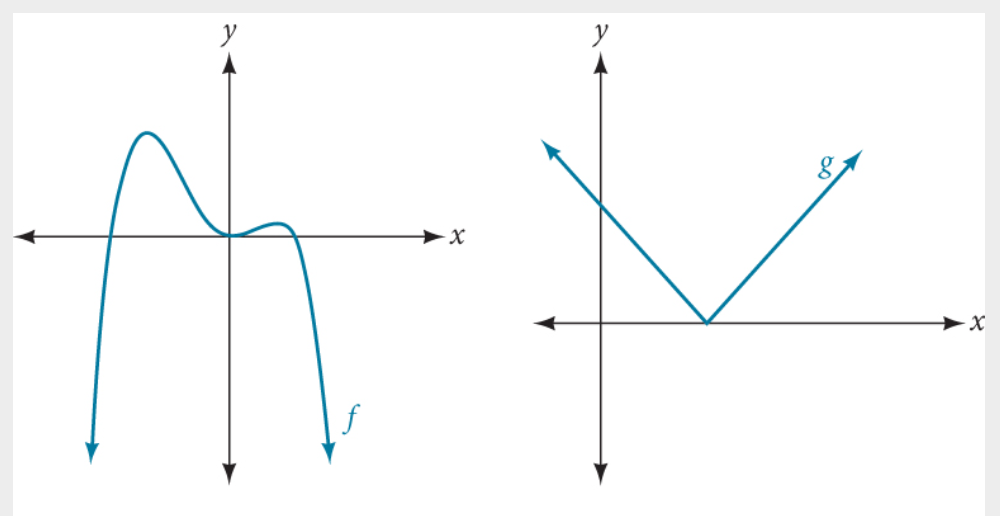 https://openstax.org/details/books/algebra-and-trigonometry-2e
Which of these graphs represents a polynomial function?
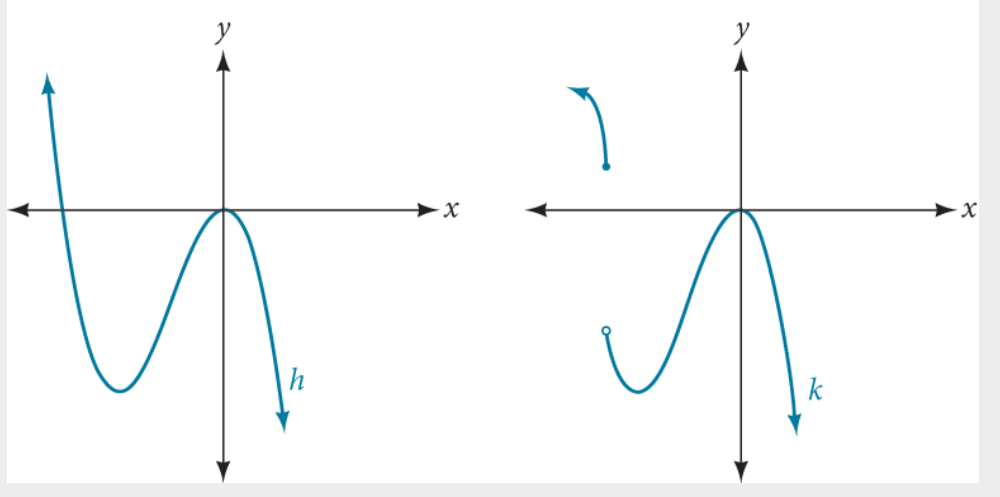 https://openstax.org/details/books/algebra-and-trigonometry-2e
https://openstax.org/details/books/algebra-and-trigonometry-2e
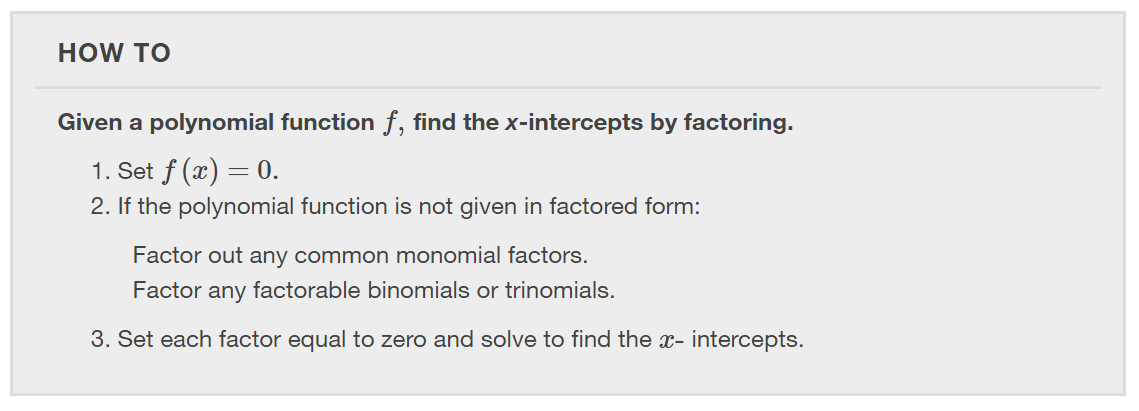 https://openstax.org/details/books/algebra-and-trigonometry-2e
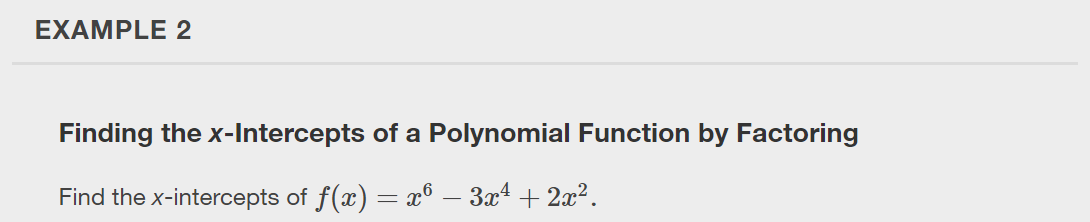 https://openstax.org/details/books/algebra-and-trigonometry-2e
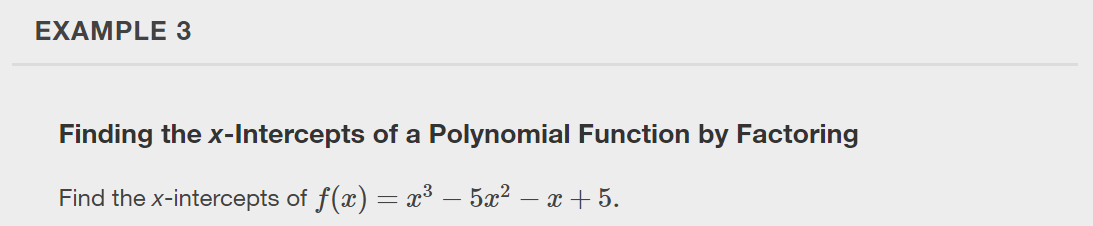 https://openstax.org/details/books/algebra-and-trigonometry-2e
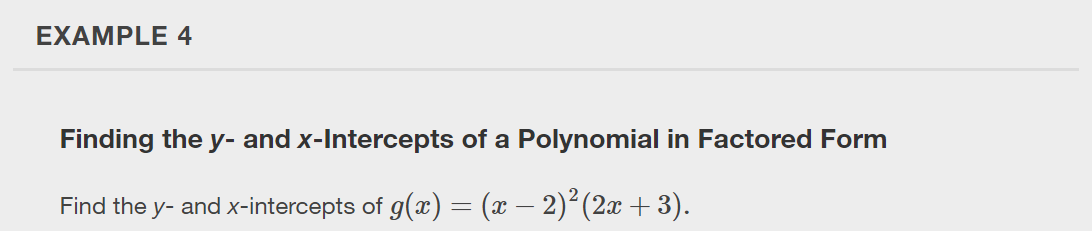 https://openstax.org/details/books/algebra-and-trigonometry-2e
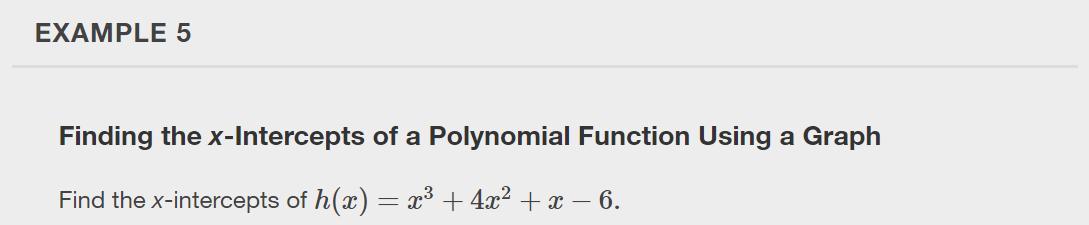 https://openstax.org/details/books/algebra-and-trigonometry-2e
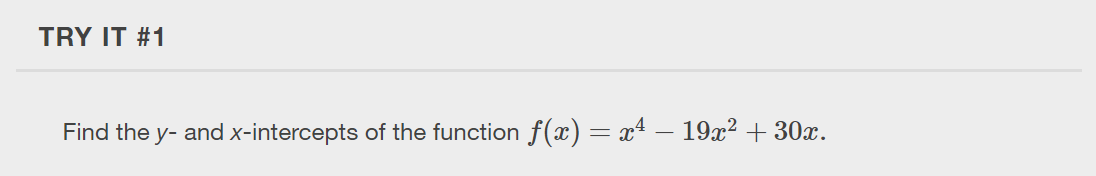 https://openstax.org/details/books/algebra-and-trigonometry-2e
Identifying Zeros and Their Multiplicities
Graphs behave differently at various x-intercepts. 

Sometimes, the graph will cross over the horizontal axis at an intercept. 

Other times, the graph will touch the horizontal axis and "bounce" off.
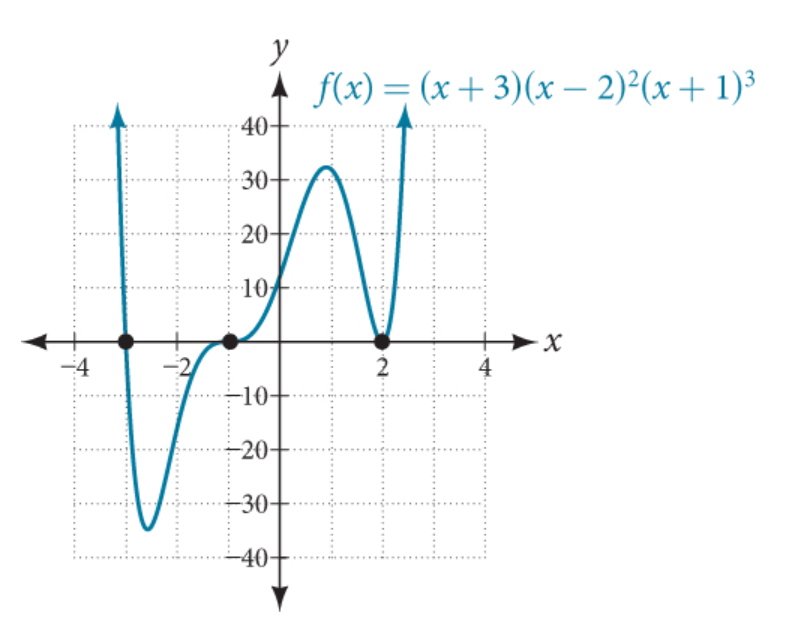 https://openstax.org/details/books/algebra-and-trigonometry-2e
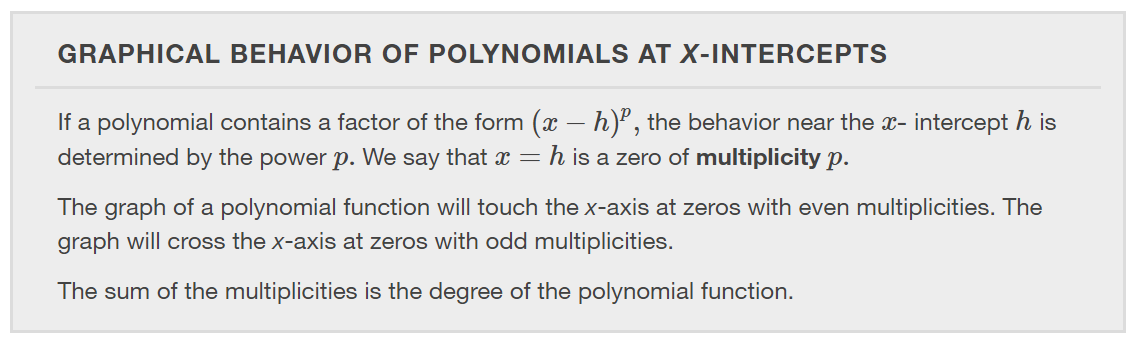 https://openstax.org/details/books/algebra-and-trigonometry-2e
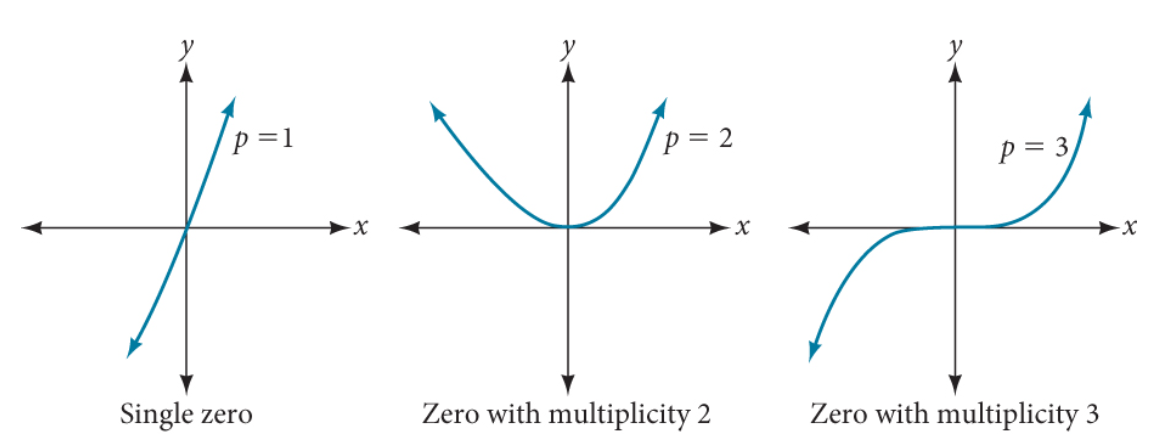 https://openstax.org/details/books/algebra-and-trigonometry-2e
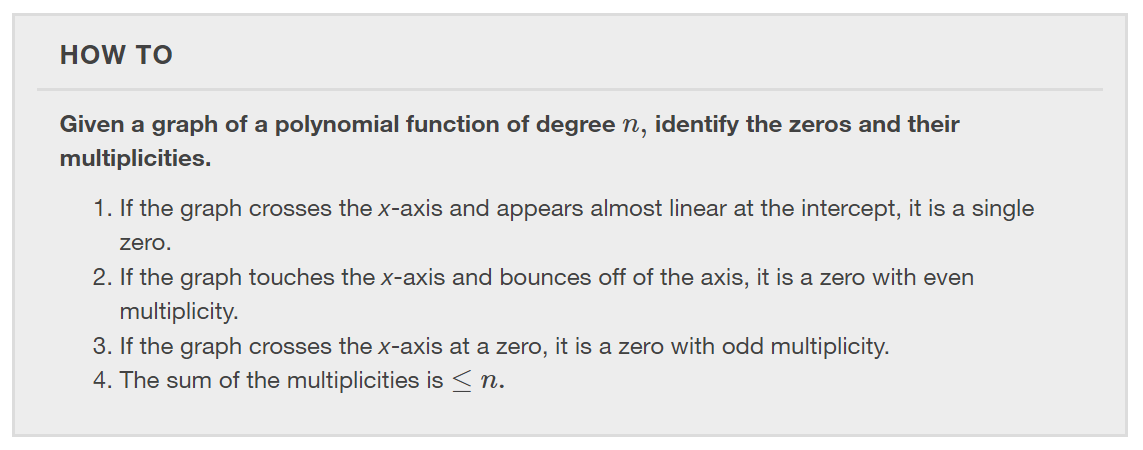 https://openstax.org/details/books/algebra-and-trigonometry-2e
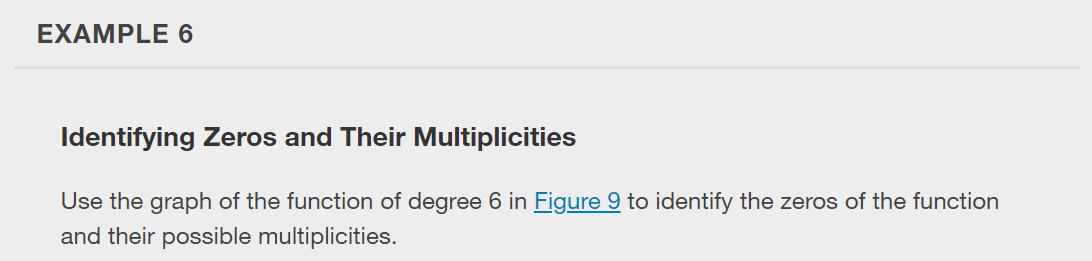 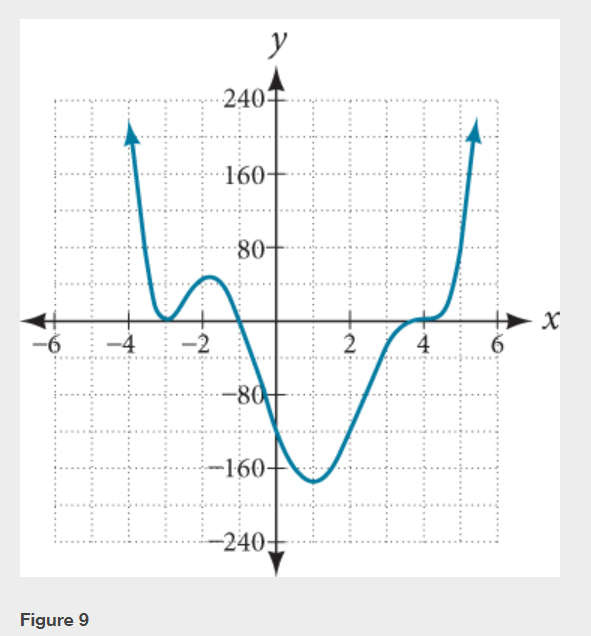 https://openstax.org/details/books/algebra-and-trigonometry-2e
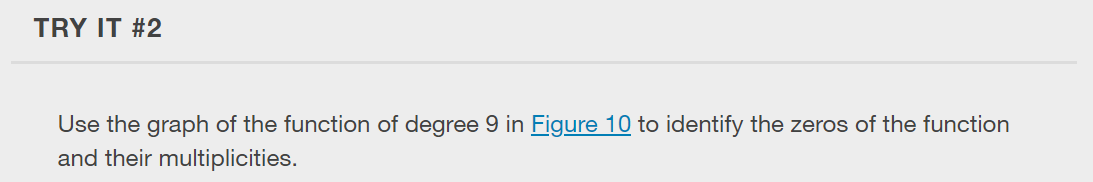 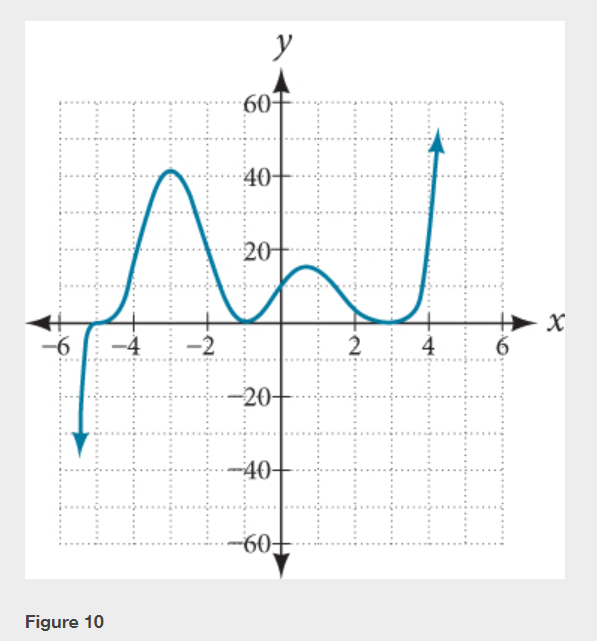 https://openstax.org/details/books/algebra-and-trigonometry-2e
Determining End Behavior

As we have already learned, the behavior of a graph of a polynomial function will either ultimately rise or fall as x increases without bound and will either rise or fall as x decreases without bound. 

This is because for very large inputs, say 100 or 1,000, the leading term dominates the size of the output. The same is true for very small inputs, say –100 or –1,000.

Recall that we call this behavior the end behavior of a function.
https://openstax.org/details/books/algebra-and-trigonometry-2e
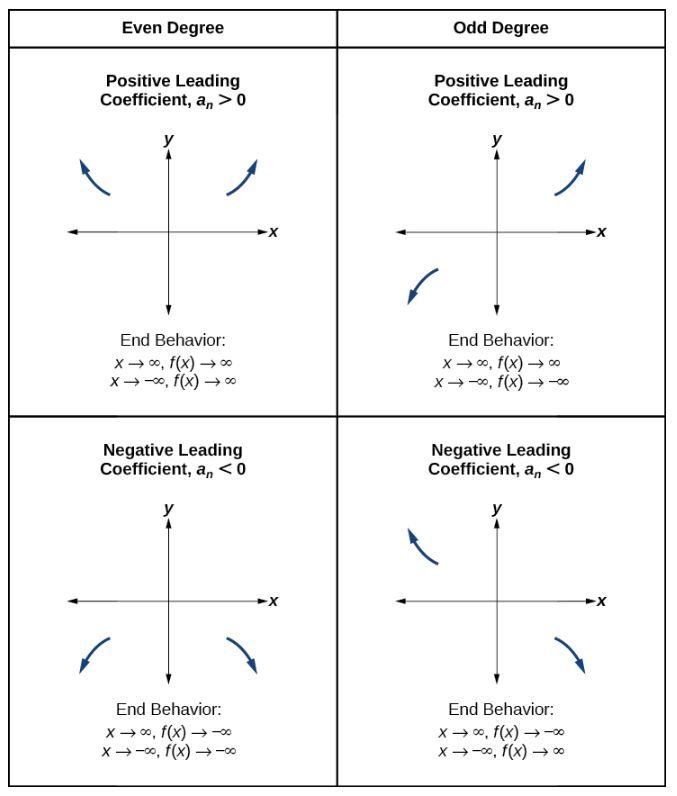 https://openstax.org/details/books/algebra-and-trigonometry-2e
Understanding the Relationship between Degree and Turning Points

In addition to the end behavior, recall that we can analyze a polynomial function’s local behavior. It may have a turning point where the graph changes from increasing to decreasing (rising to falling) or decreasing to increasing (falling to rising).
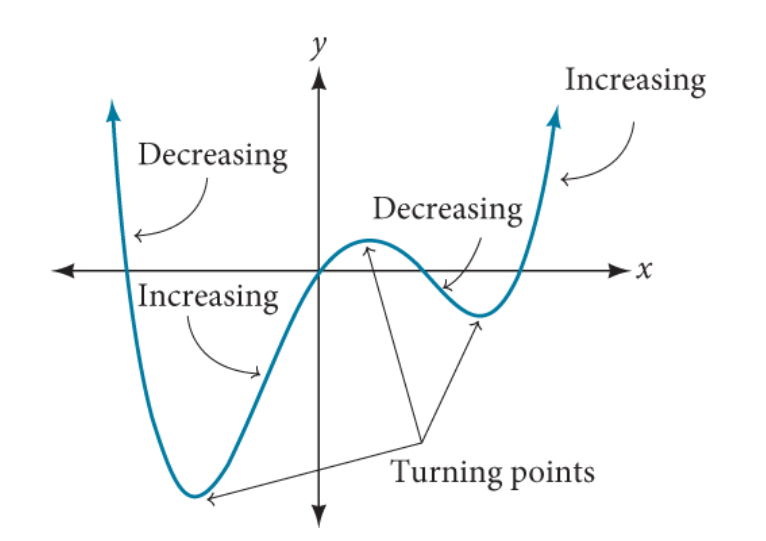 https://openstax.org/details/books/algebra-and-trigonometry-2e
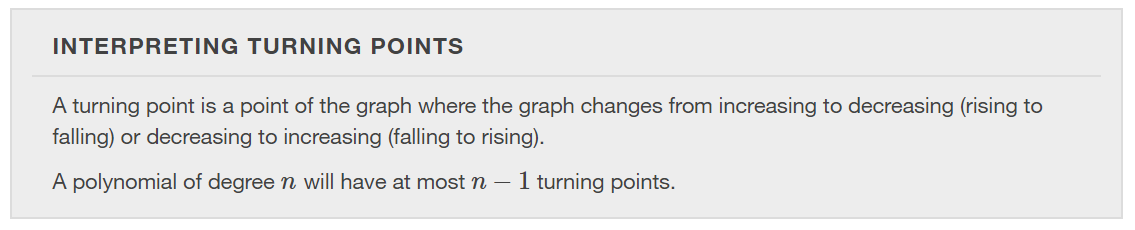 https://openstax.org/details/books/algebra-and-trigonometry-2e
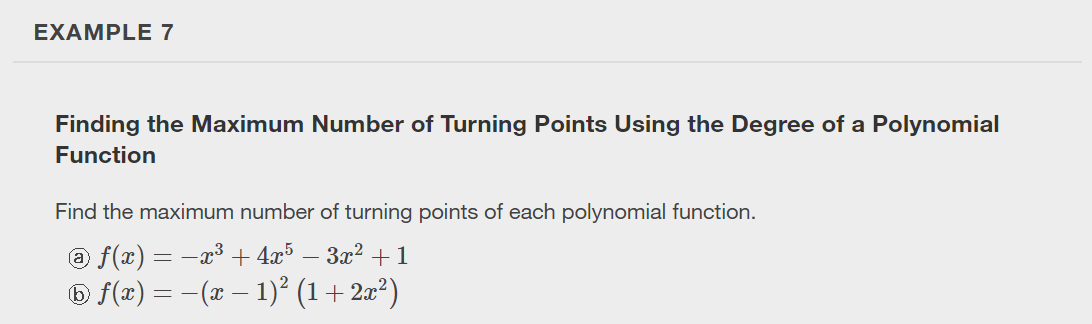 https://openstax.org/details/books/algebra-and-trigonometry-2e
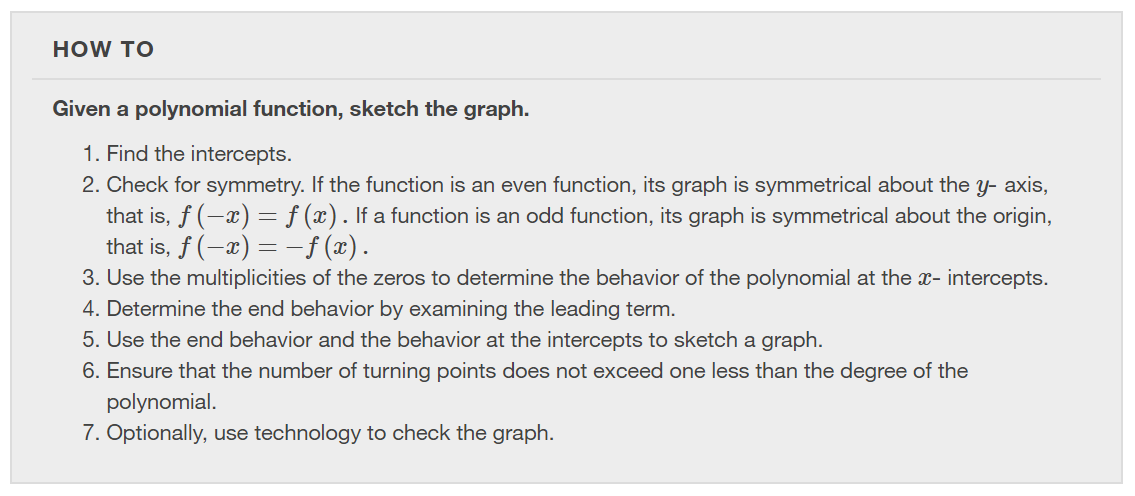 https://openstax.org/details/books/algebra-and-trigonometry-2e
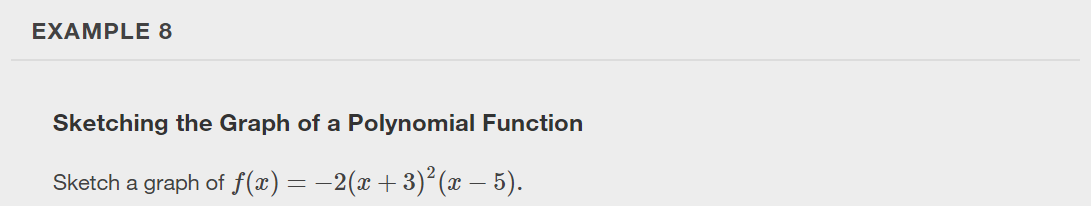 https://openstax.org/details/books/algebra-and-trigonometry-2e
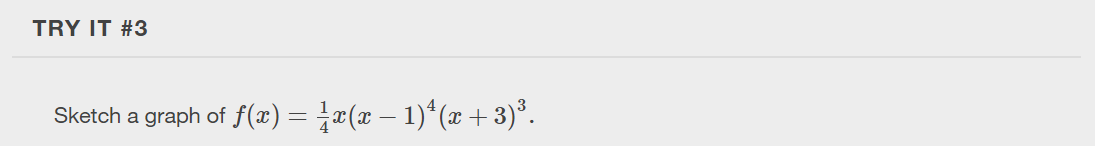 https://openstax.org/details/books/algebra-and-trigonometry-2e
Using the Intermediate Value Theorem

In some situations, we may know two points on a graph but not the zeros. If those two points are on opposite sides of the x-axis, we can confirm that there is a zero between them if the function is continuous.
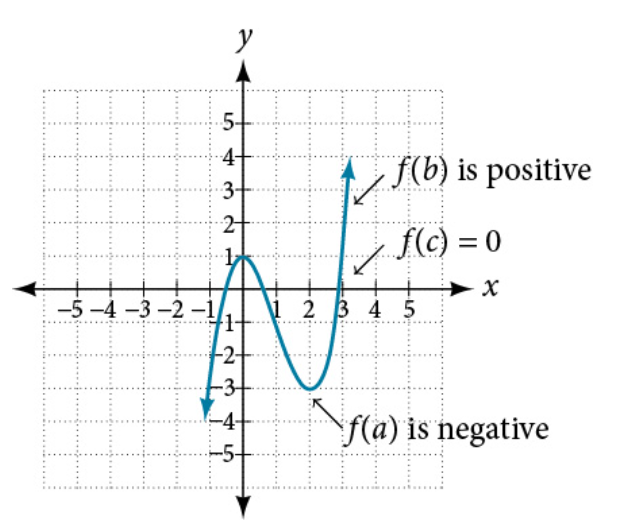 https://openstax.org/details/books/algebra-and-trigonometry-2e
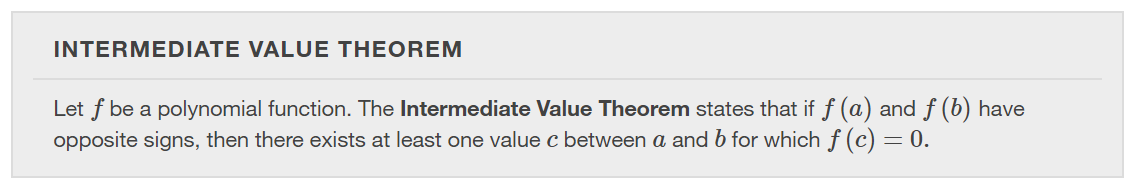 https://openstax.org/details/books/algebra-and-trigonometry-2e
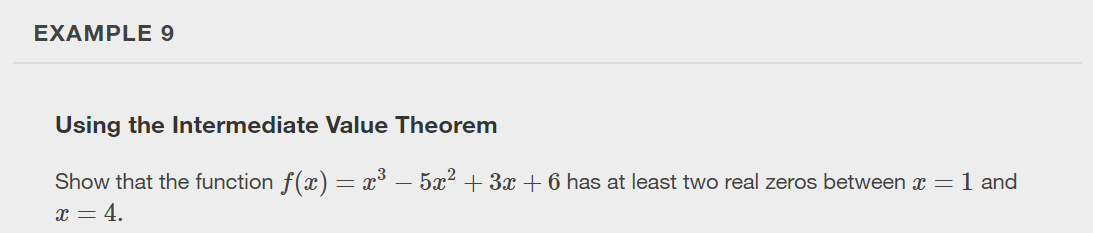 https://openstax.org/details/books/algebra-and-trigonometry-2e
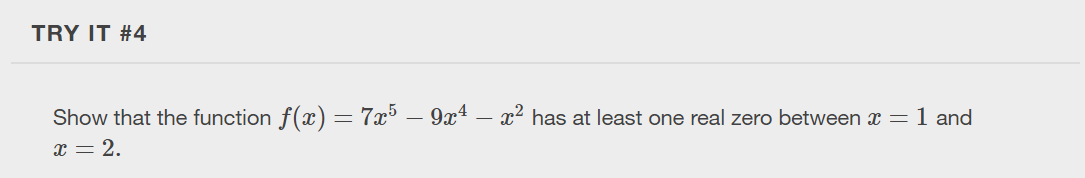 https://openstax.org/details/books/algebra-and-trigonometry-2e
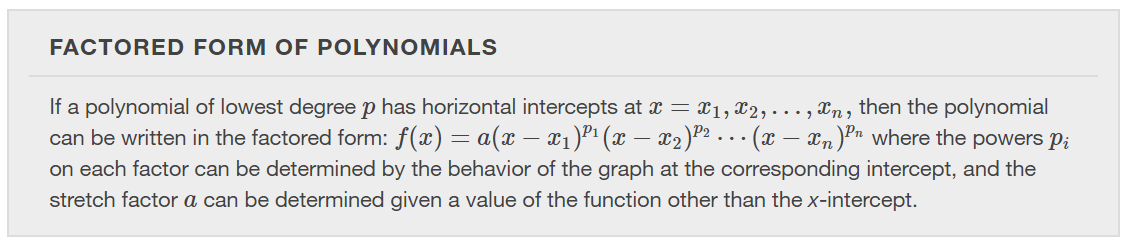 https://openstax.org/details/books/algebra-and-trigonometry-2e
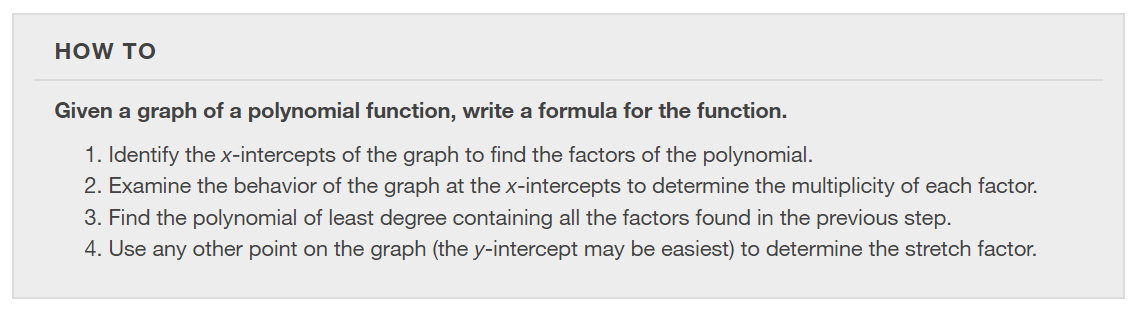 https://openstax.org/details/books/algebra-and-trigonometry-2e
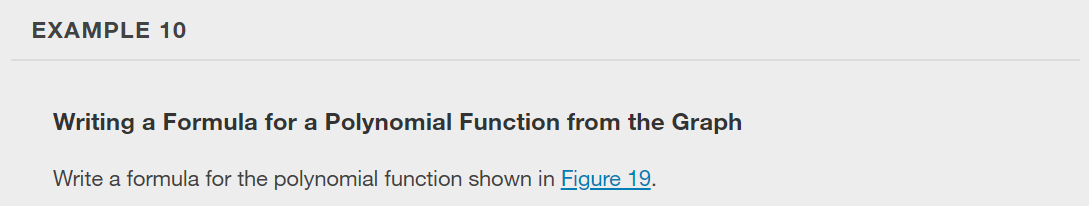 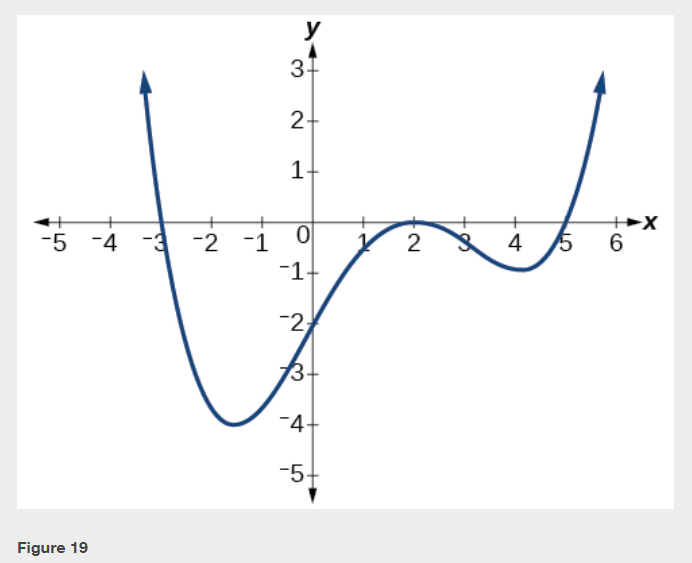 https://openstax.org/details/books/algebra-and-trigonometry-2e
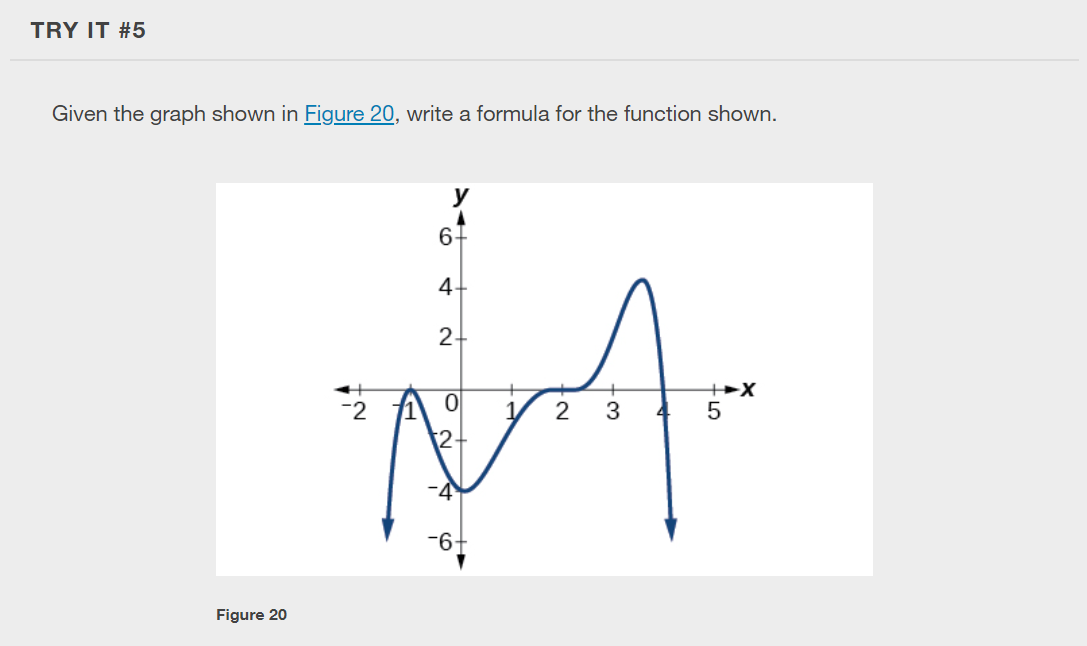 https://openstax.org/details/books/algebra-and-trigonometry-2e
Using Local and Global Extrema

With quadratics, we were able to algebraically find the maximum or minimum value of the function by finding the vertex. 

For general polynomials, finding these turning points is not possible without more advanced techniques from calculus. Even then, finding where extrema occur can still be algebraically challenging. 

For now, we will estimate the locations of turning points using technology to generate a graph.

Each turning point represents a local minimum or maximum. Sometimes, a turning point is the highest or lowest point on the entire graph. In these cases, we say that the turning point is a global maximum or a global minimum. These are also referred to as the absolute maximum and absolute minimum values of the function.
https://openstax.org/details/books/algebra-and-trigonometry-2e
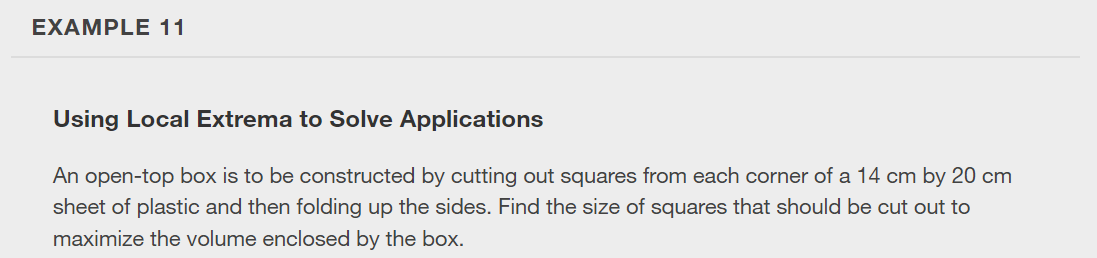 https://openstax.org/details/books/algebra-and-trigonometry-2e
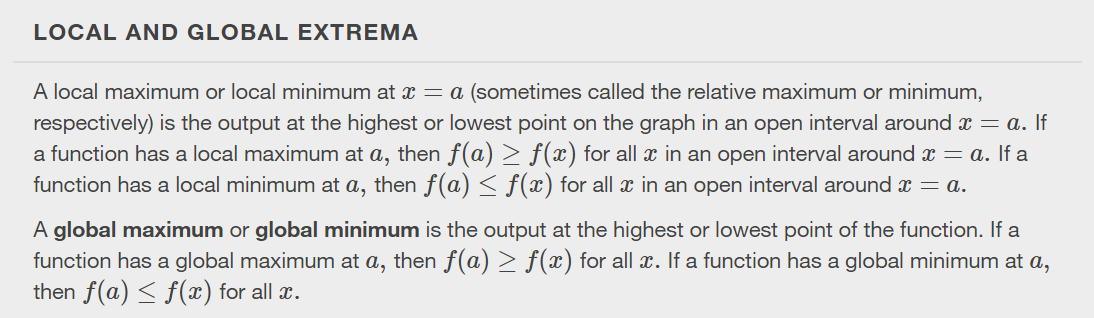 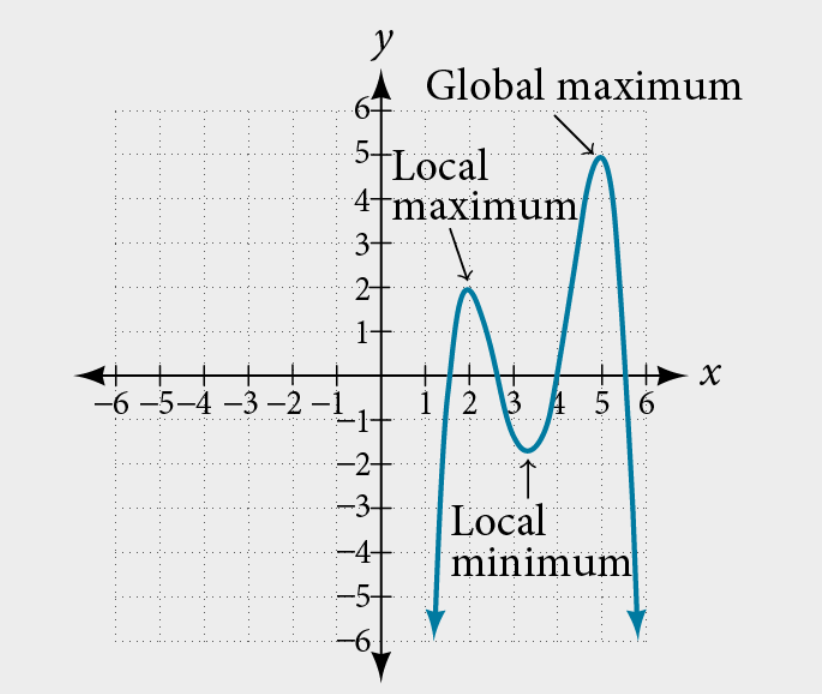 https://openstax.org/details/books/algebra-and-trigonometry-2e
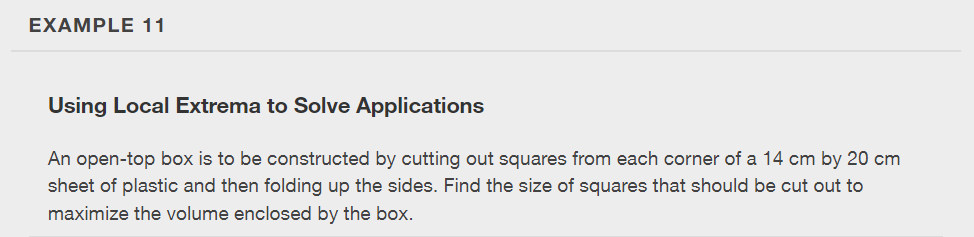 https://openstax.org/details/books/algebra-and-trigonometry-2e
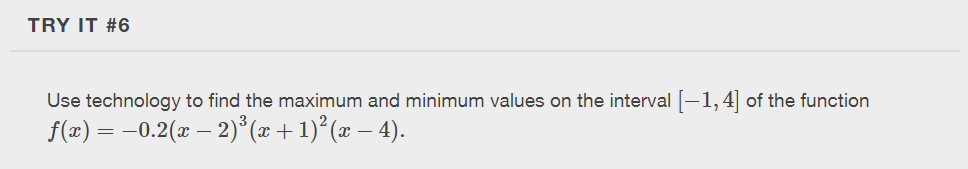 https://openstax.org/details/books/algebra-and-trigonometry-2e
What did you learn in this section?

 Recognize characteristics of graphs of polynomial functions.
 Use factoring to ﬁnd zeros of polynomial functions.
 Identify zeros and their multiplicities.
 Determine end behavior.
 Understand the relationship between degree and turning points.
 Graph polynomial functions.
 Use the Intermediate Value Theorem.
https://openstax.org/details/books/algebra-and-trigonometry-2e
[Speaker Notes: Do you have any questions?]
This resource is an adaptation of the OpenStax Algebra and Trigonometry 2e open textbook and is © Susan Aydelotte under a CC BY-NC-SA 4.0 International license; it may be reproduced or modified for noncommercial purposes only but must be attributed to OpenStax, Rice University and any changes must be noted. Any adaptation must be shared under the same type of license.
https://openstax.org/details/books/algebra-and-trigonometry-2e